Вторая группа раннего возраста МБДОУ «Золотая рыбка» №30 г. Туапсе
Минаева Анна Александровнавоспитатель
Проект «Пальчики-братишки»
Коммуникация
Среднесрочный фронтальный групповой исследовательский проект направленный на развитие мелкой моторики
Речевое развитие детей раннего возраста
Формирование речевой деятельности детей раннего возраста через развитие мелкой моторики
Задачи проекта
Образовательные
обогащать словарный запас
развить память и связную речь
Развивающие
формировать координацию движений пальцев и кистей рук
тренировать тонкие движения пальцев рук
-    развивать навыки ручной умелости
Воспитательные
-   стимулировать зрительное и слуховое восприятие
-   формировать эмоциональное развитие детей
-   формирование и стимуляция мотивационного отношения родителей к работе с их детьми
Реализация проекта
Пальчиковая гимнастика с использованием стихов, песен и потешек
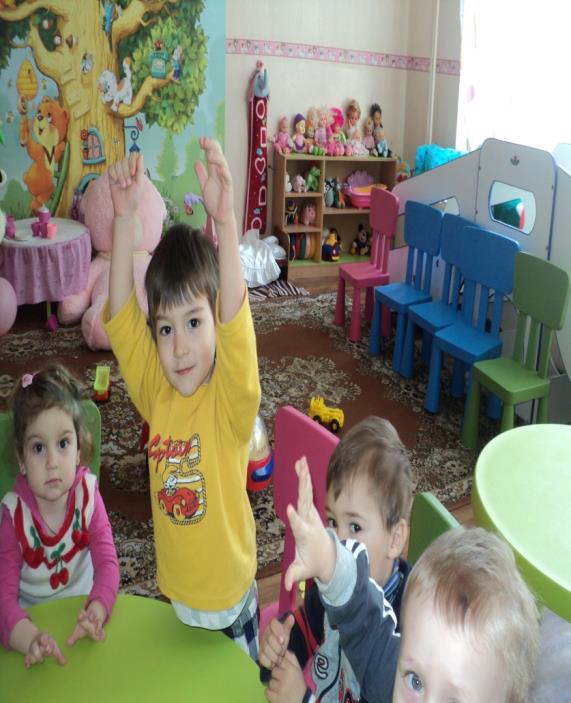 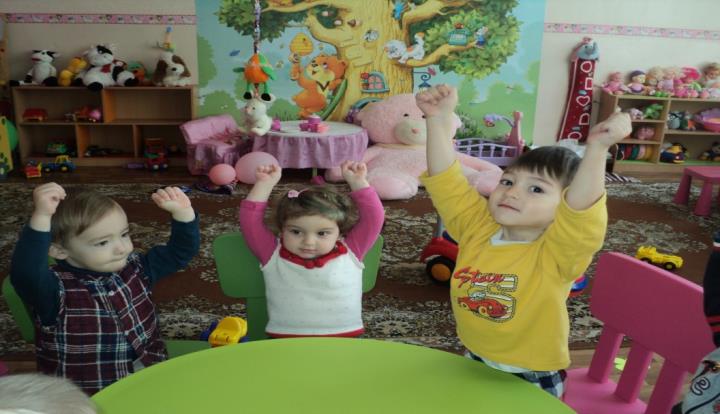 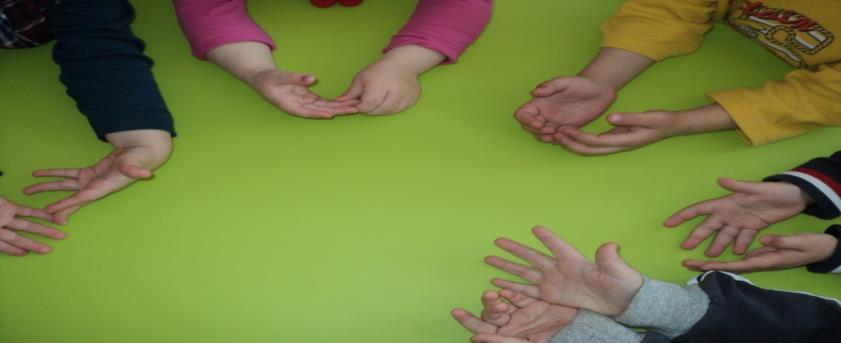 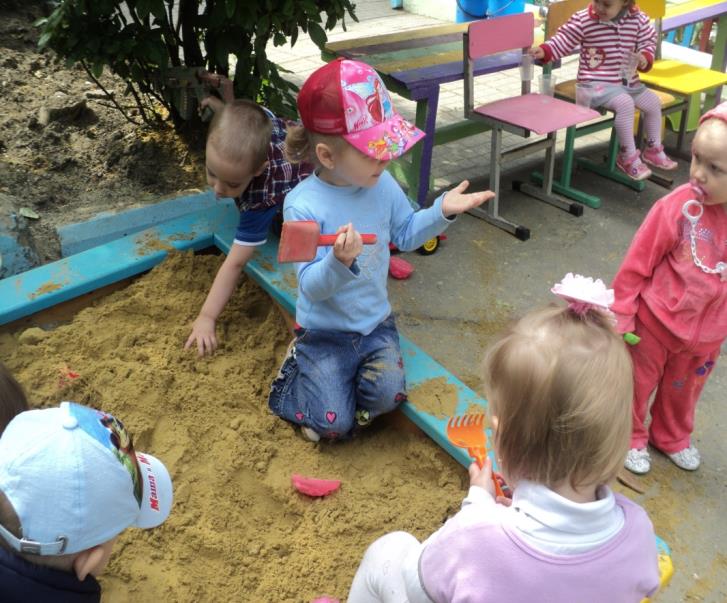 2. Игры с песком и водой
Формирование навыков песковой деятельности
3. Ниткотерапия и  работа с бумагой
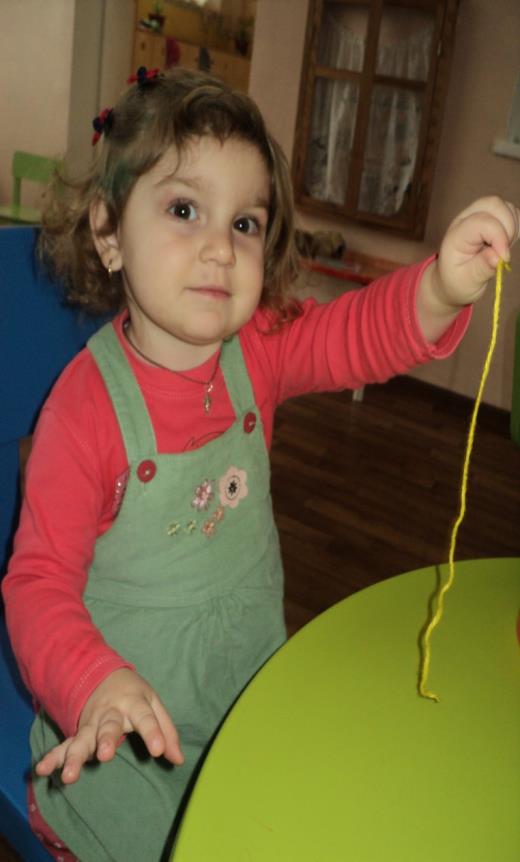 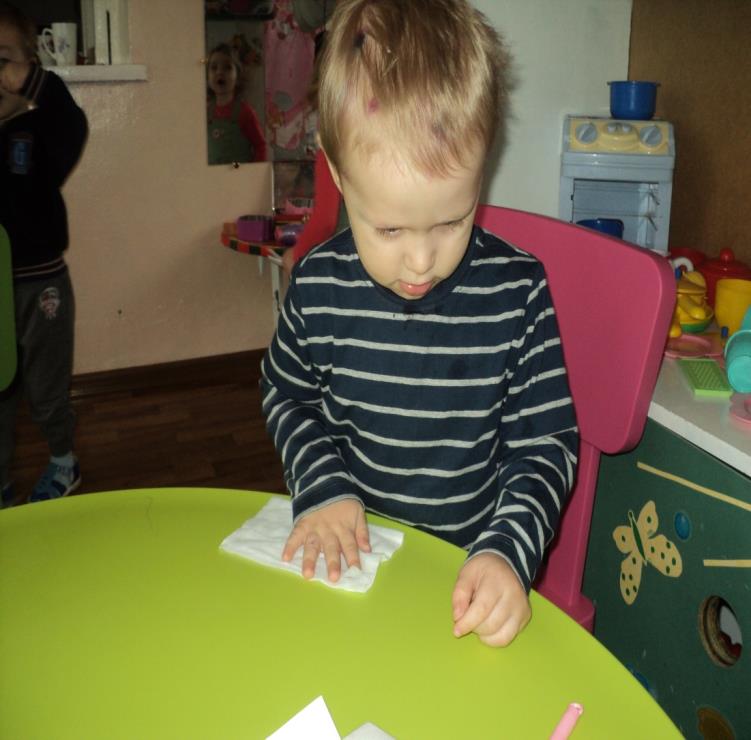 4 Пальчиковый театр
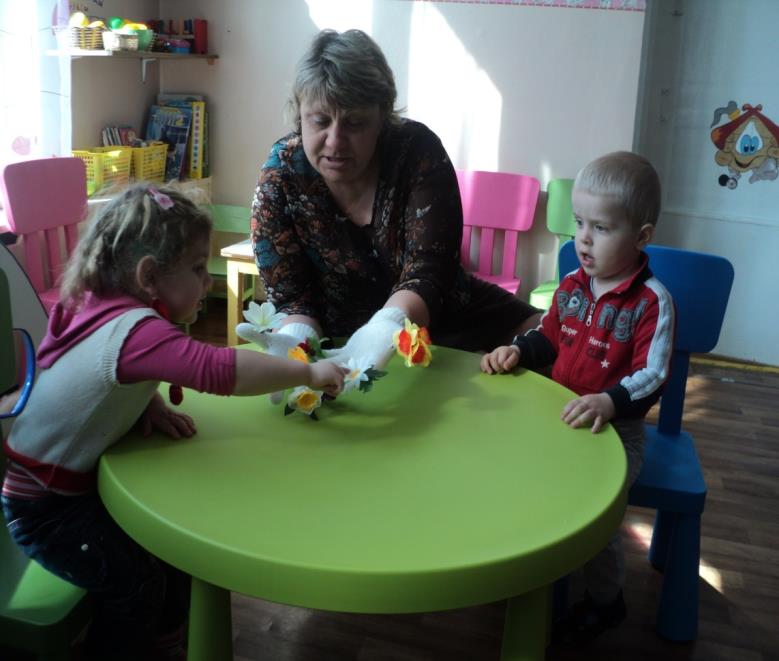 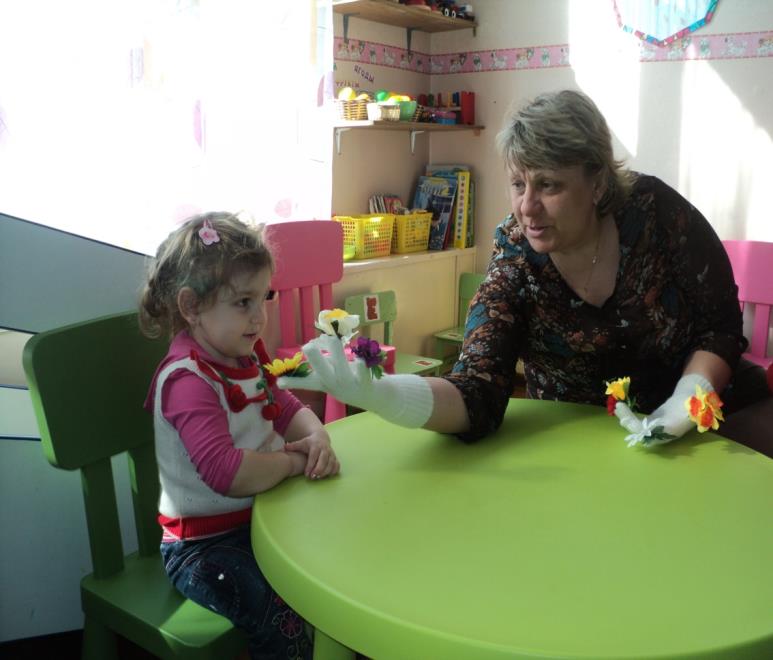 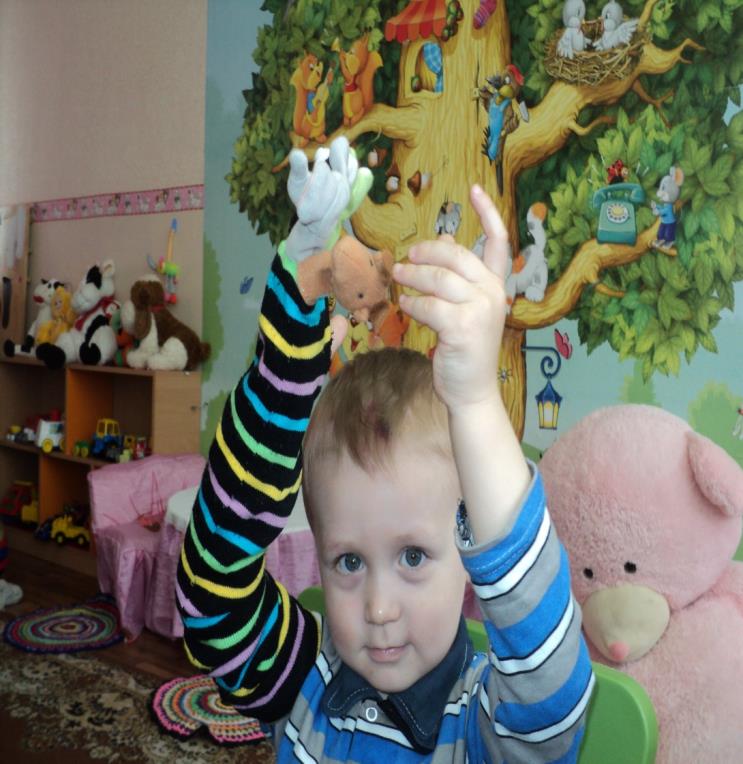 5  Легкий массаж с растиранием пальчиком и массажёром для рук
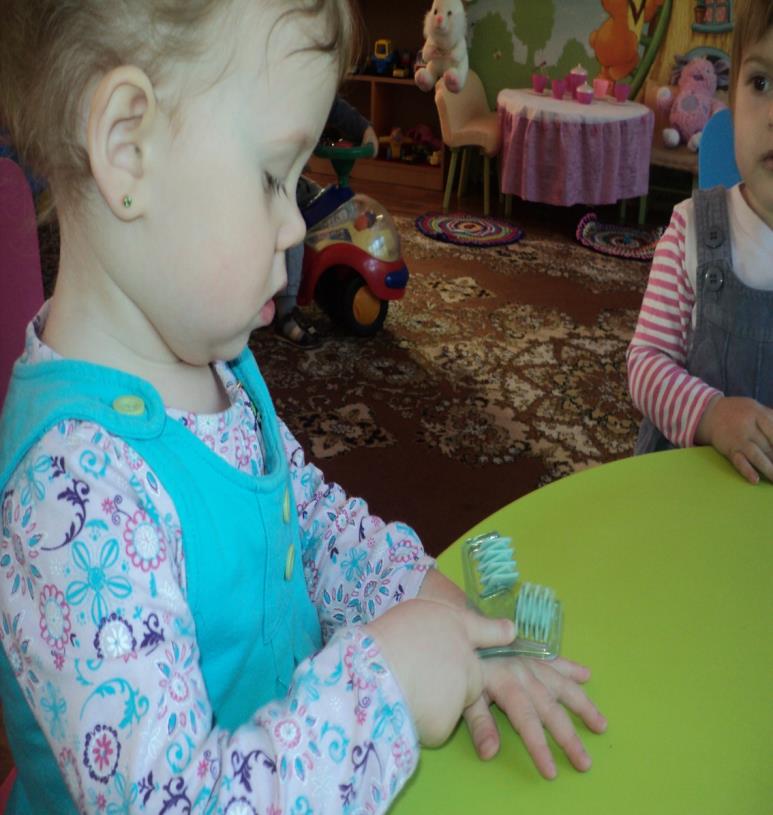 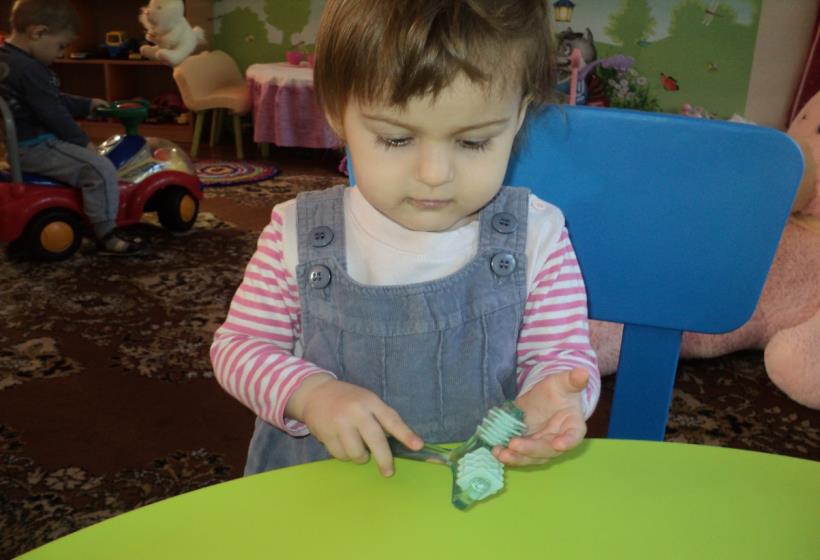 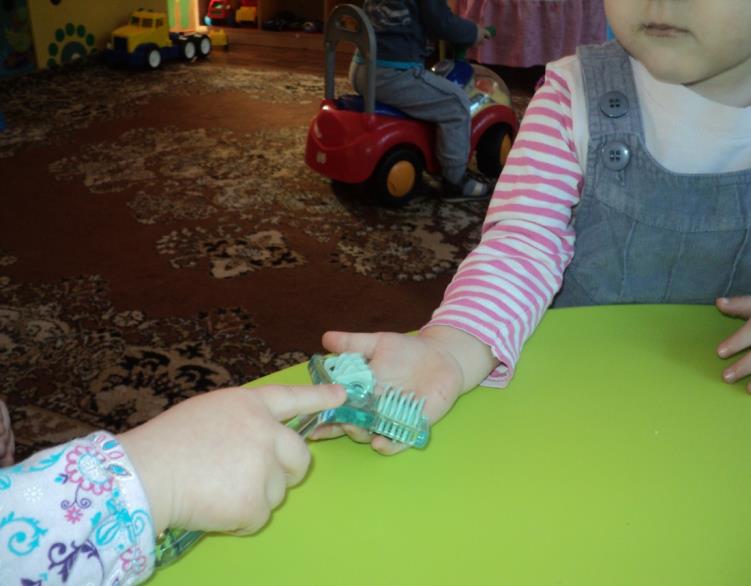 6.Развитие продуктивной деятельности
Рисование, лепка и конструирование
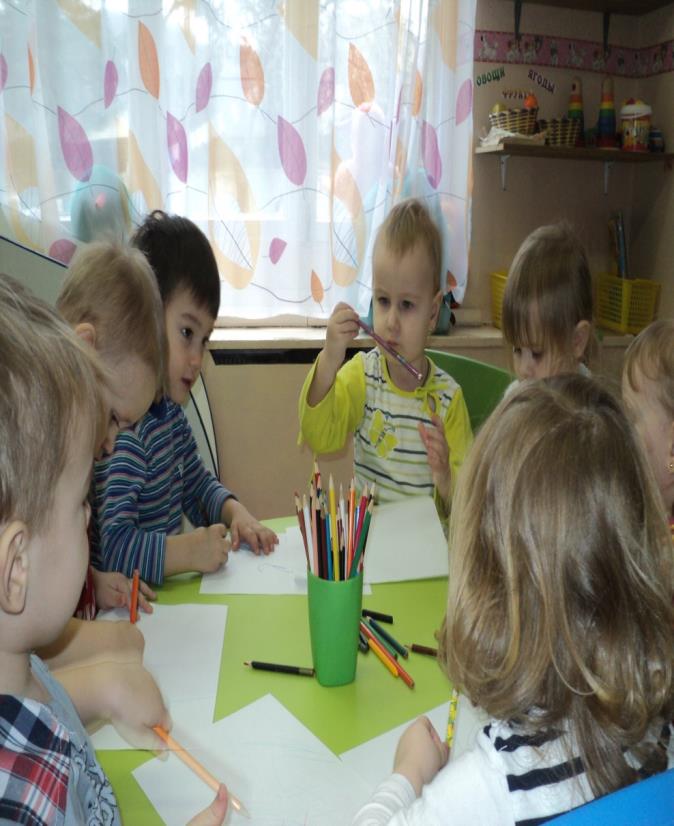 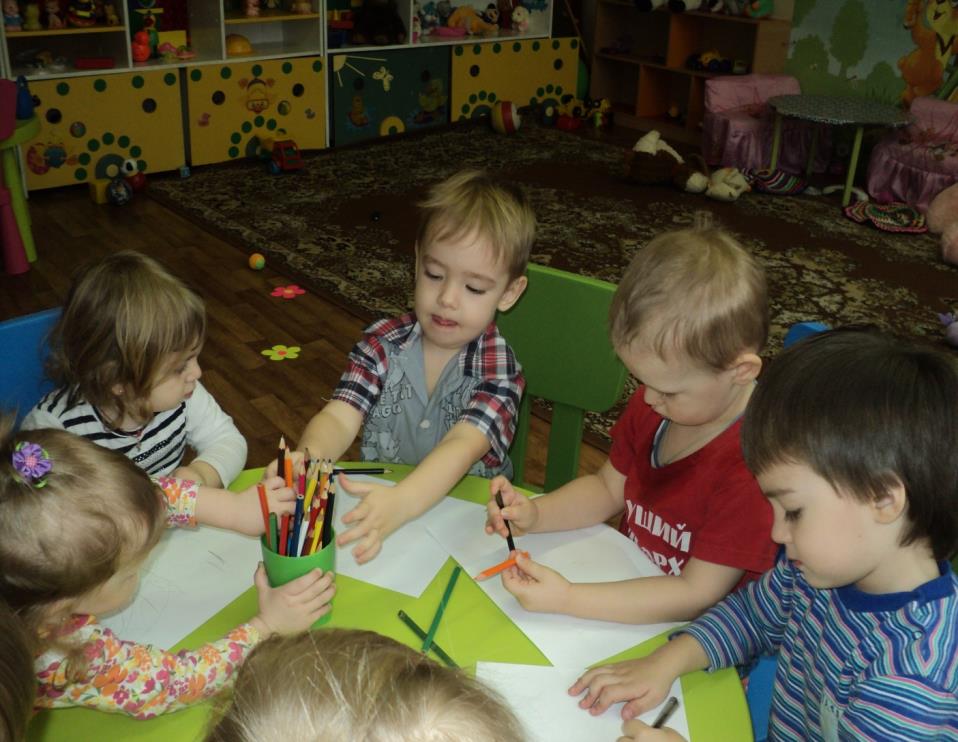 7.Подвижные игры
Формировать умения свободно и не принужденно пользоваться движениями своих рук
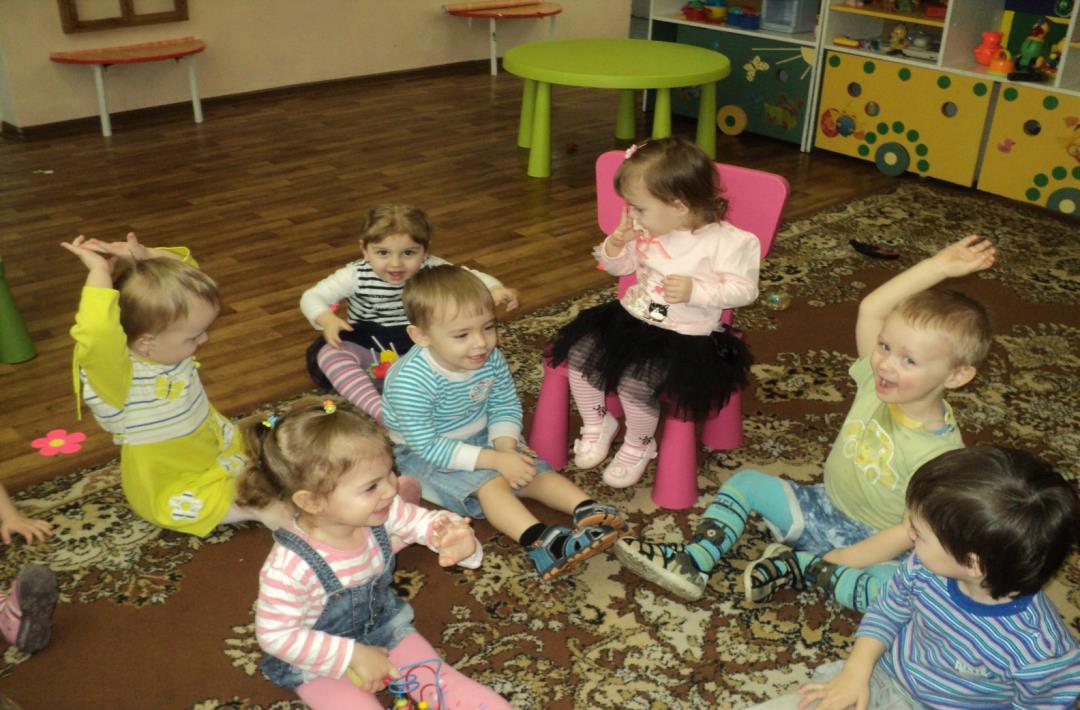 8.Народные игры с ладошками
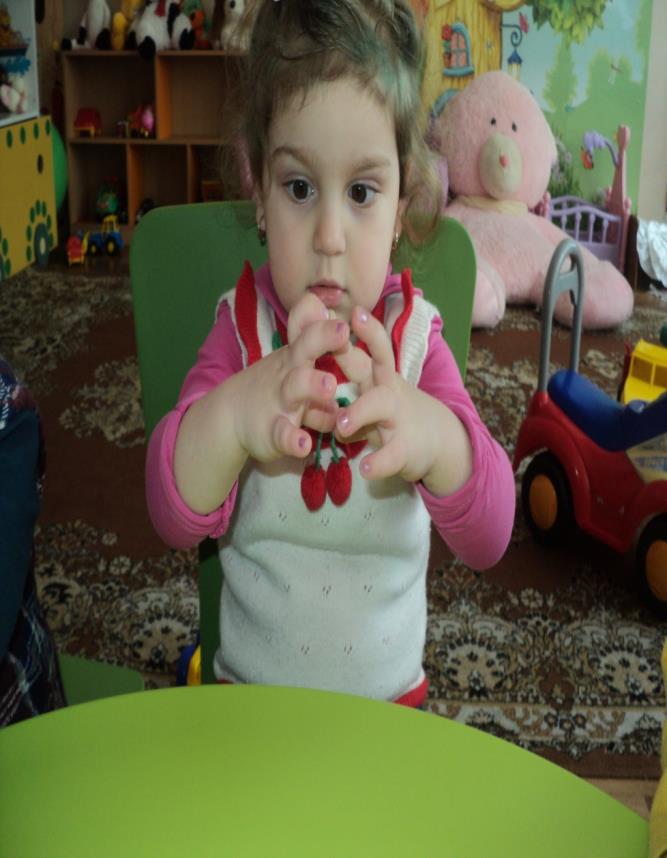 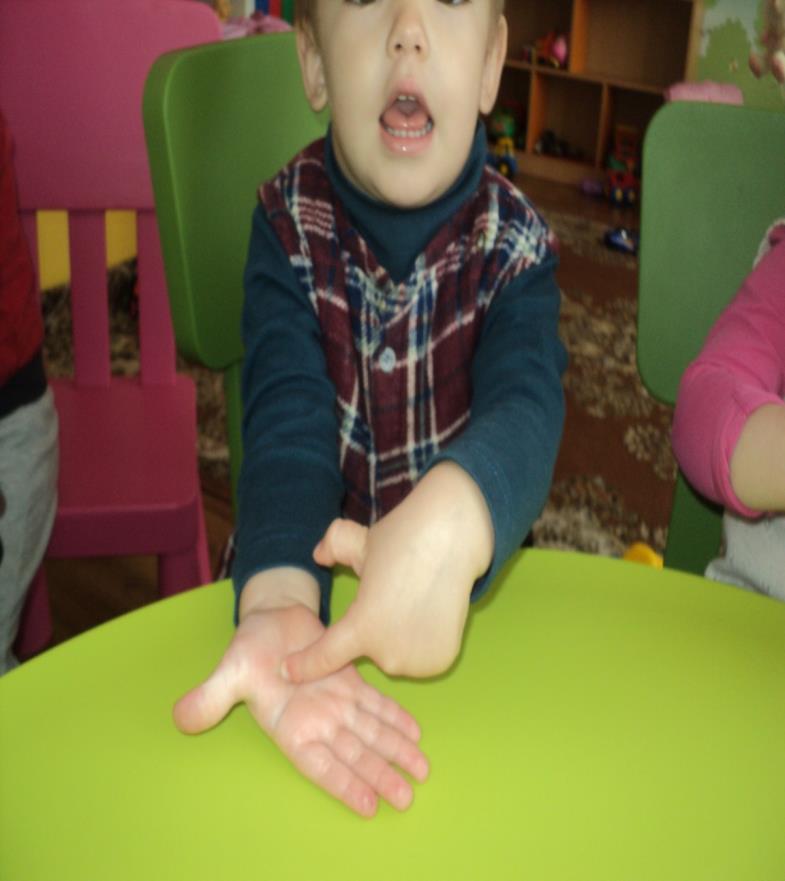 Предполагаемый результат
-развивать мелкую моторику пальцев и рук
-развивать связную речь
-развивать память и внимание
-закрепление игр в ладошки
-формировать желание познавать мир через цвет, длину, форму
Работа с родителями
-Совместное создание предметно-развивающей среды
-консультация для родителей «движение пальцев - связь с речевой функцией»
-домашний театр, как дети играют дома «пальчики на отдыхе»
Создать в семье благоприятные условия для развития речи ребенка, учитывая опыт детей, приобретенный в детском саду.
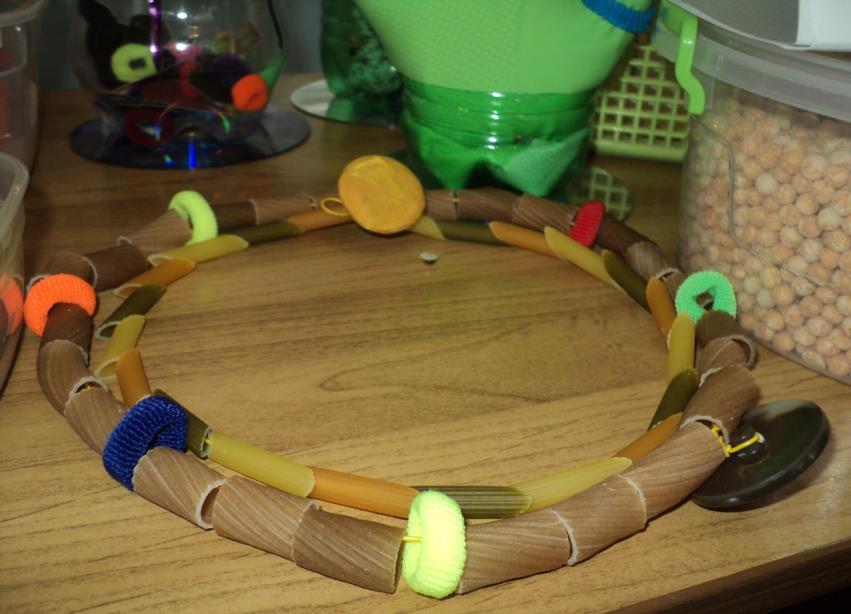 диагностика
Кропотливая работа, терпеливое отношение, ободрение и помощь  родителей помогли мне добиться хороших результатов. Эти результаты дали положительную динамику. Привели в гармоничное отношение тело и речевую активность детей.
В результате проделанной работы я пришла к заключению, что целенаправленная и систематическая работа по развитию мелкой моторики рук у детей раннего возраста во взаимодействии с родителями способствует формированию интеллектуальных способностей, сохранению физического и психологического здоровья ребенка.
 
В заключении, хотелось отметить.
Не следует забывать, что в быту человеку ежеминутно требуется совершать какие-нибудь действия мелкой моторики : застегивание пуговиц, манипулирование мелкими предметами, письмо, рисование, вязание и т. д. поэтому от развития моторики зависит качество жизни нашего будущего поколения.
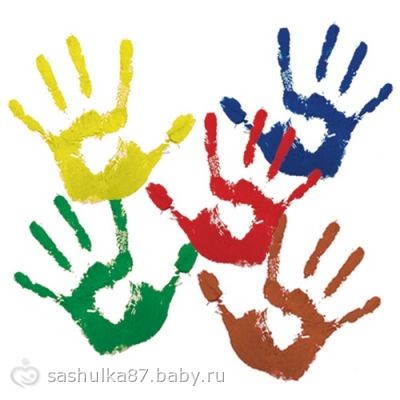 Литература и источники:
Чернова Е.И.
Янушко Е.А.
Кольцова М.М.
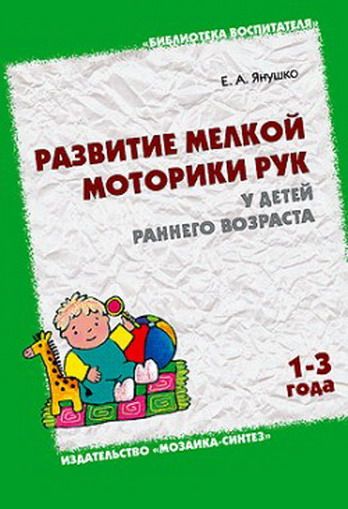 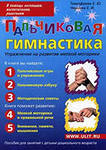